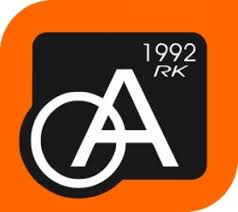 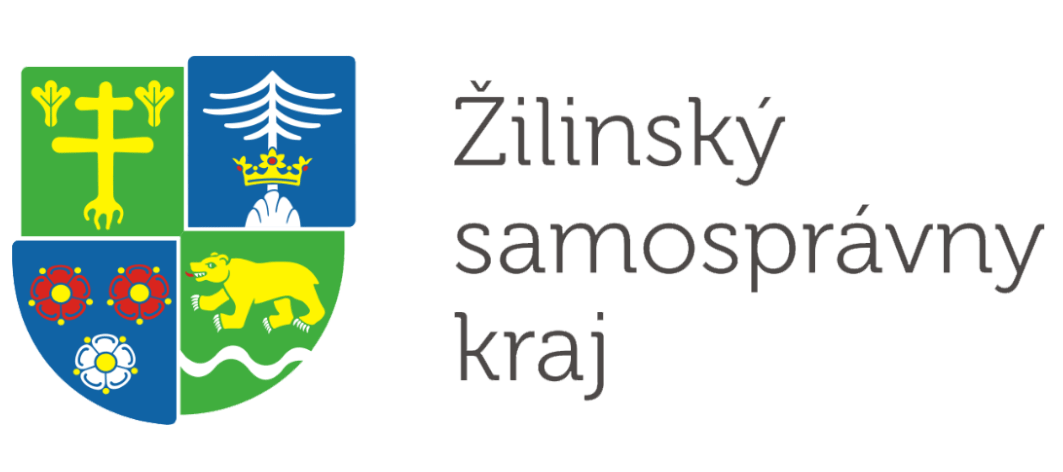 Správa z praxe
Simona Janigová
IV.A šk. rok 2019/2020
Obsah
Úvod
Charakteristika firmy
Funkcia riadenia
Personálna agenda
Administratívna agenda
Pracovné prostredie
Dokumenty
Záver 
Zdroje
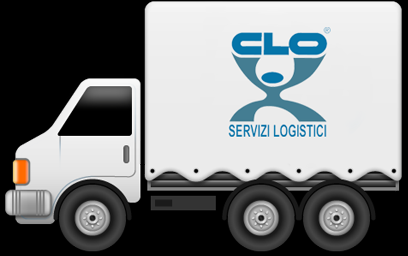 IV.A šk. rok 2019/2020
Úvod
V termíne od 16.09. do 29.09.2019 som mala možnosť zúčastniť sa zahraničnej stráže v Miláne vo firme CLO scrl.
Náplňou mojej práce počas týchto dvoch týždňov bolo triedenie a zakladanie dokumentov podľa firiem a dátumov.
Naším tútorom bol Antonio Nencioni
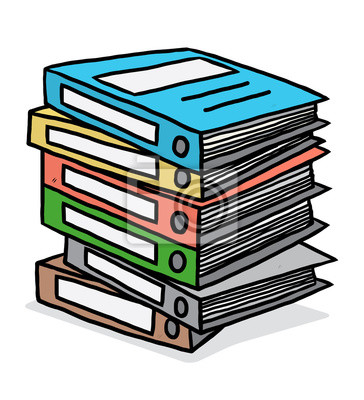 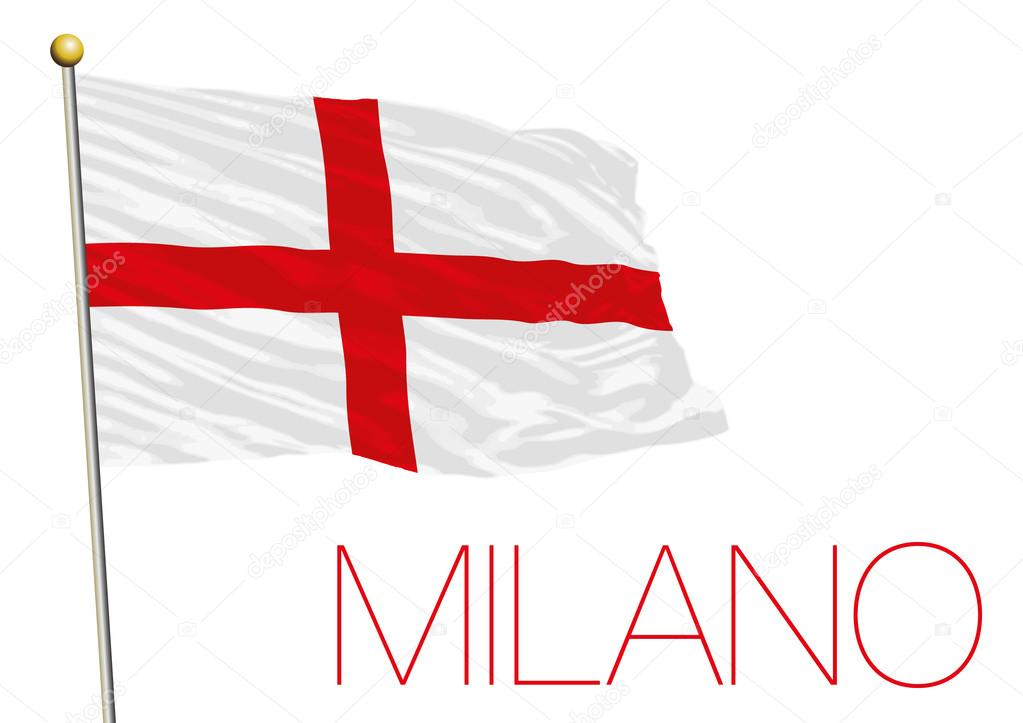 IV.A šk. rok 2019/2020
Charakteristika firmy
Obchodné meno: CLO Servizi Logistici
Adresa: Via Veronese Guarino, 10 - 20137 Milano 
TEL.: 02 541931
FAX.: 02 54193210
Email: info@clomilano.it
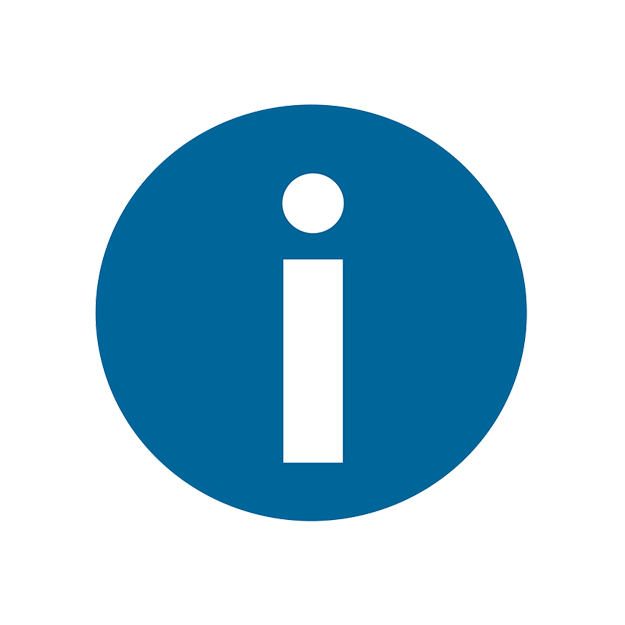 IV.A šk. rok 2019/2020
Spoločnosť sa zaoberá logistickou činnosťou a prevádzkovaním skladových a plošných platforiem
Firma má k dispozícii viac ako 1000 vozidiel vnútrozemnej manipulácie.
Ročný obrat viac ako 67 000eur
Založená v roku 1937
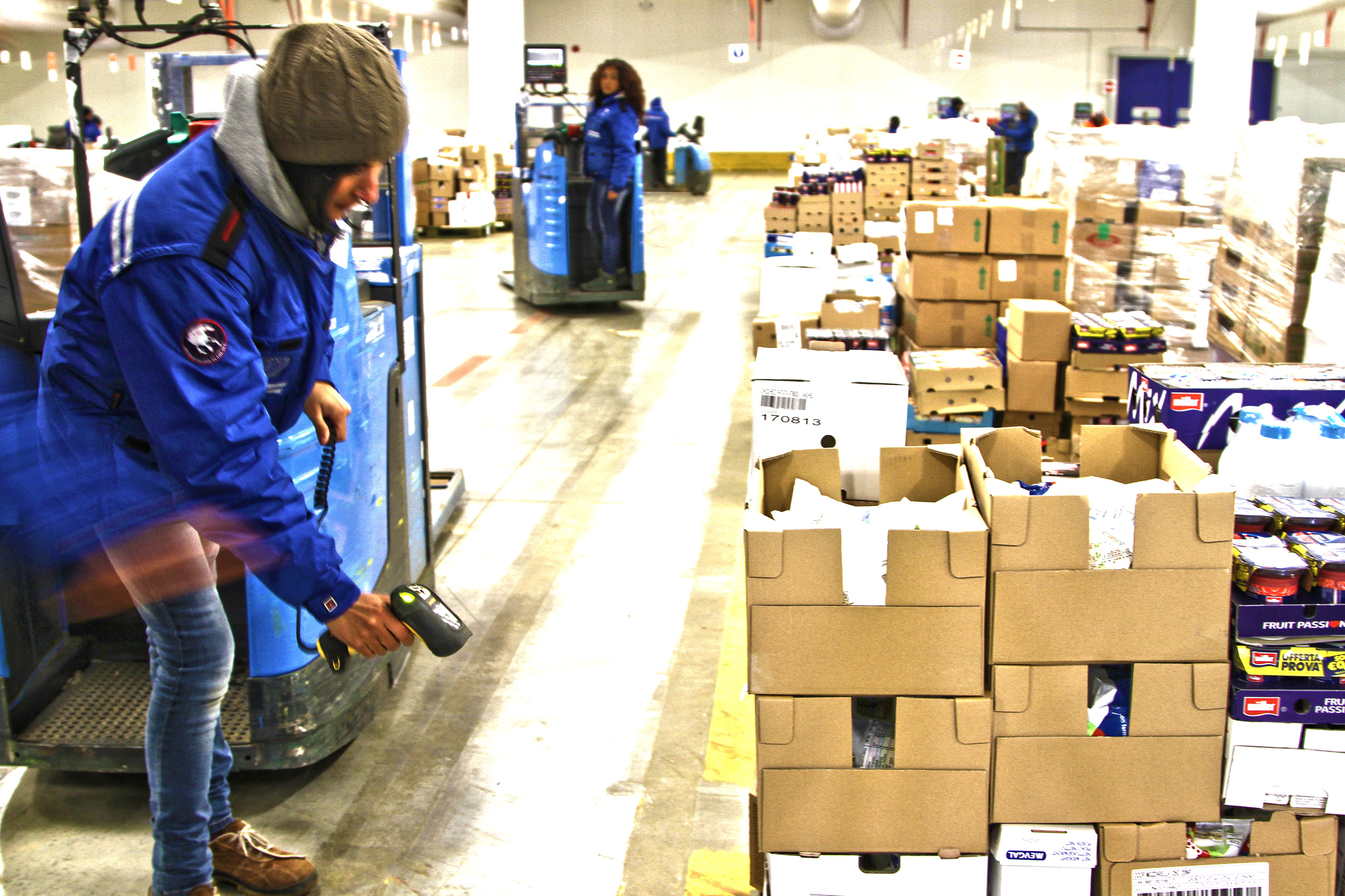 IV.A šk. rok 2019/2020
Funkcie riadenia
Vedenie má na starosti vedúci spoločnosti
Vedúci prijíma objednávky na tovar od rôznych spoločností a zadáva úlohy svojim zamestnancom
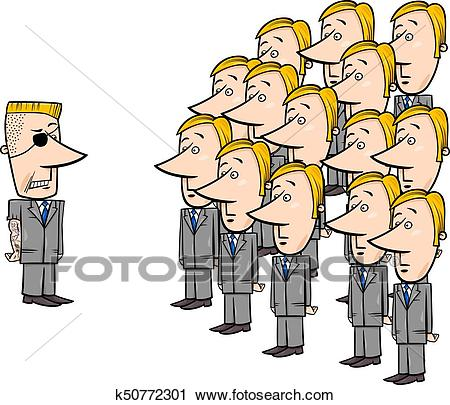 IV.A šk. rok 2019/2020
Personálna agenda
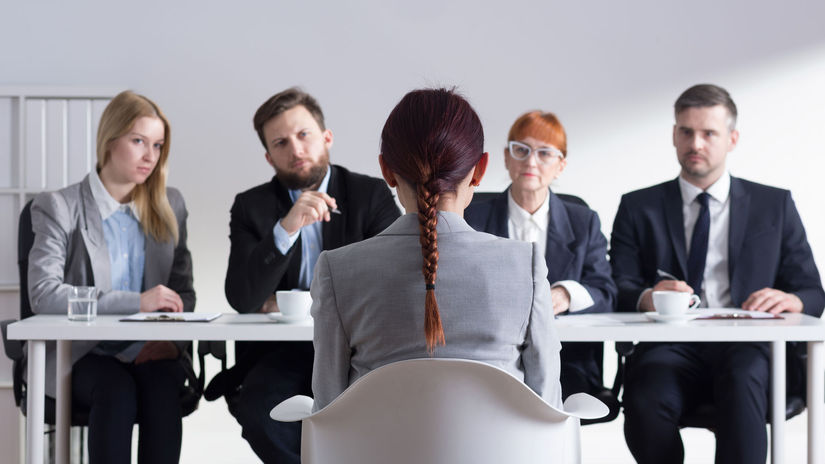 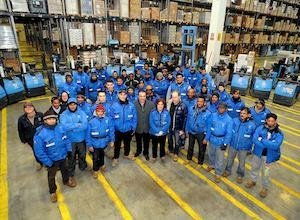 Pre spoločnosť pracuje viac ako 1400 ľudí.
V kancelárskych priestoroch s nami pracovalo 10 zamestnancov
Pracovníkov prímajú do pracovného pomeru na základe osobného pohovoru
IV.A šk. rok 2019/2020
Administratívna agenda
Spoločnosť je vedená ako družstvo
Má veľmi veľké množstvo odberateľských firiem s pravidelným odberom ako napr.:
              BRICO IO SpA
            COMPOSAD SpA
            ZAF SpA
            SPREAFICO SpA
            CORTILIA SRL a i.
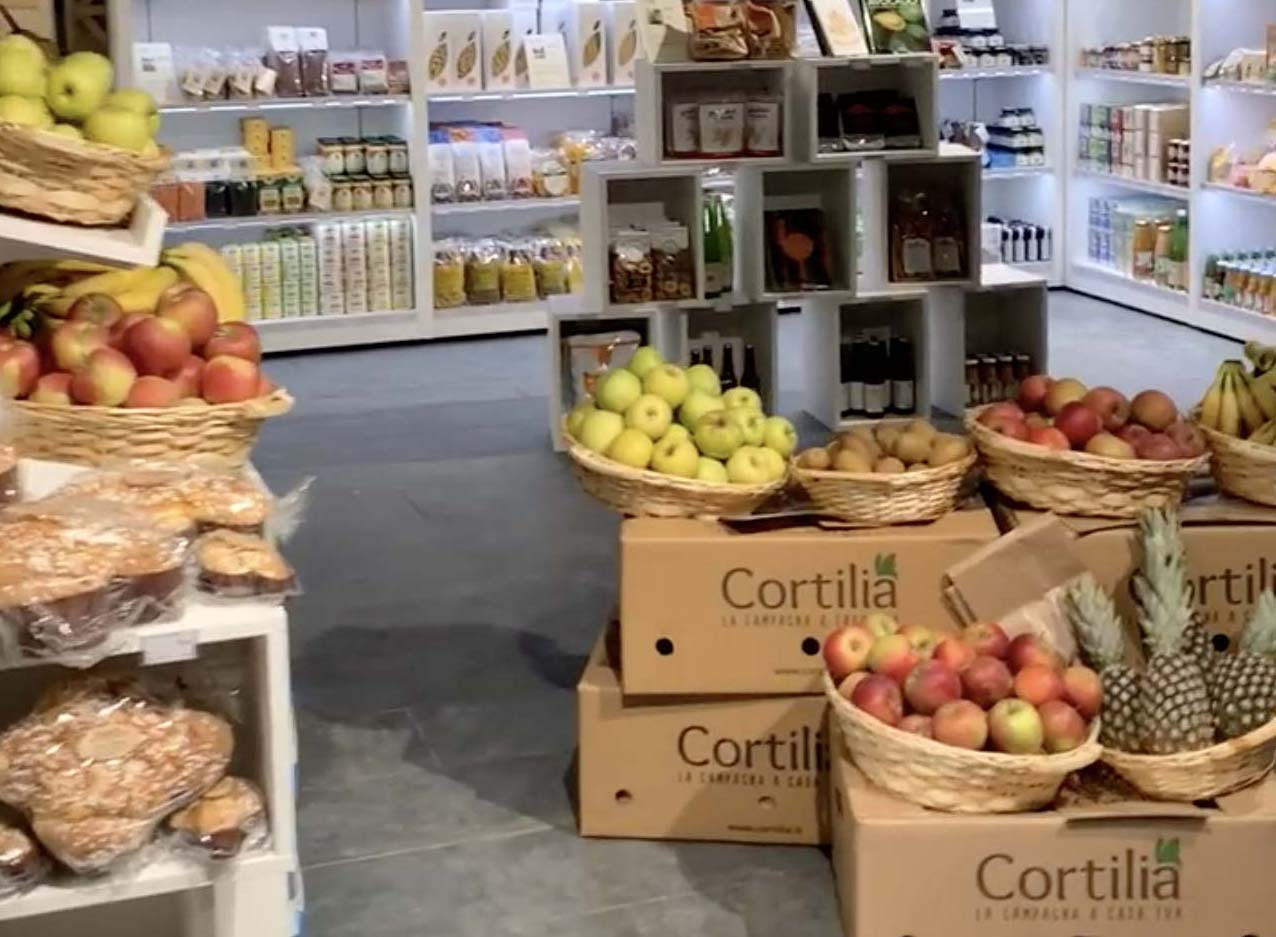 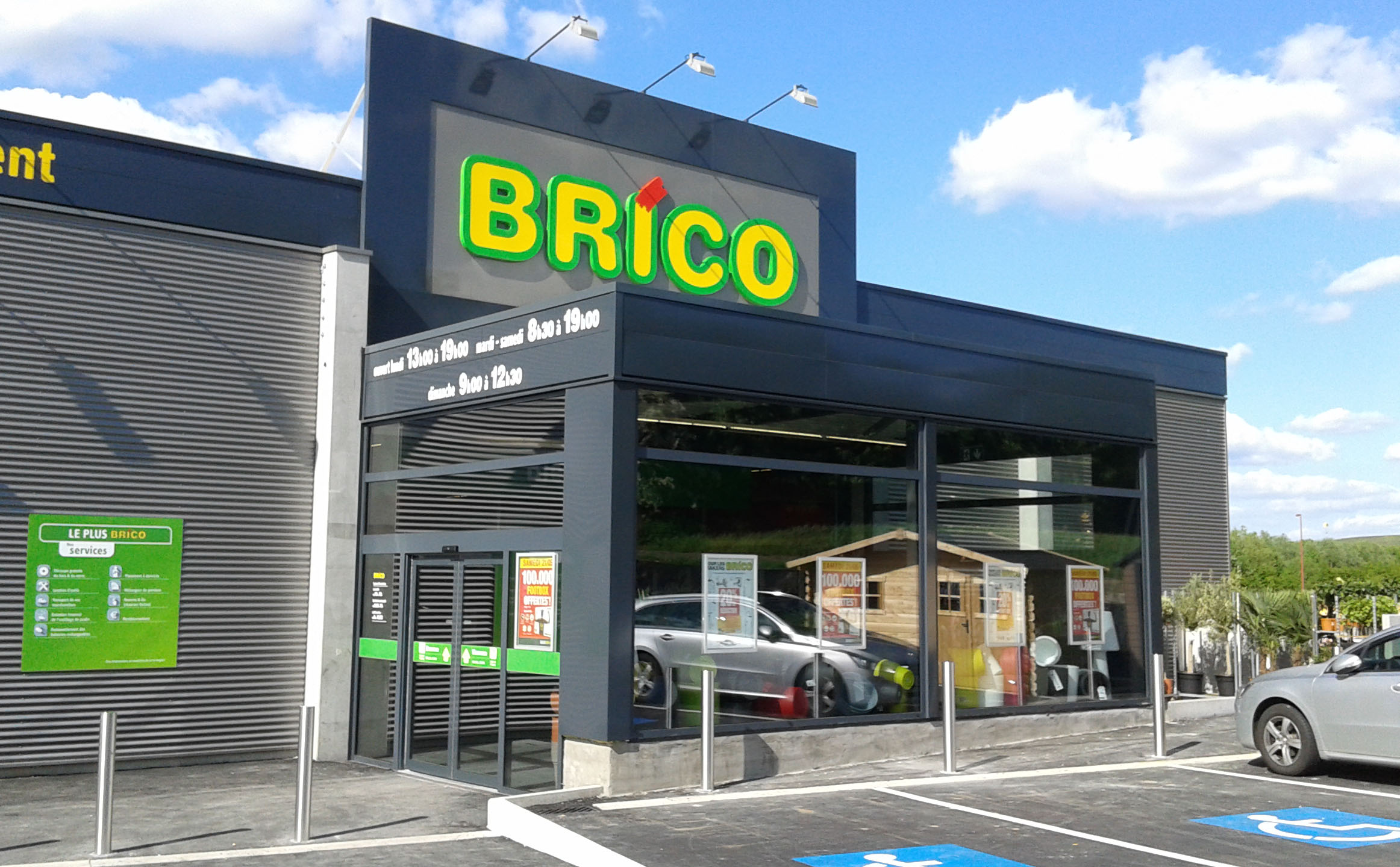 IV.A šk. rok 2019/2020
Pracovné prostredie
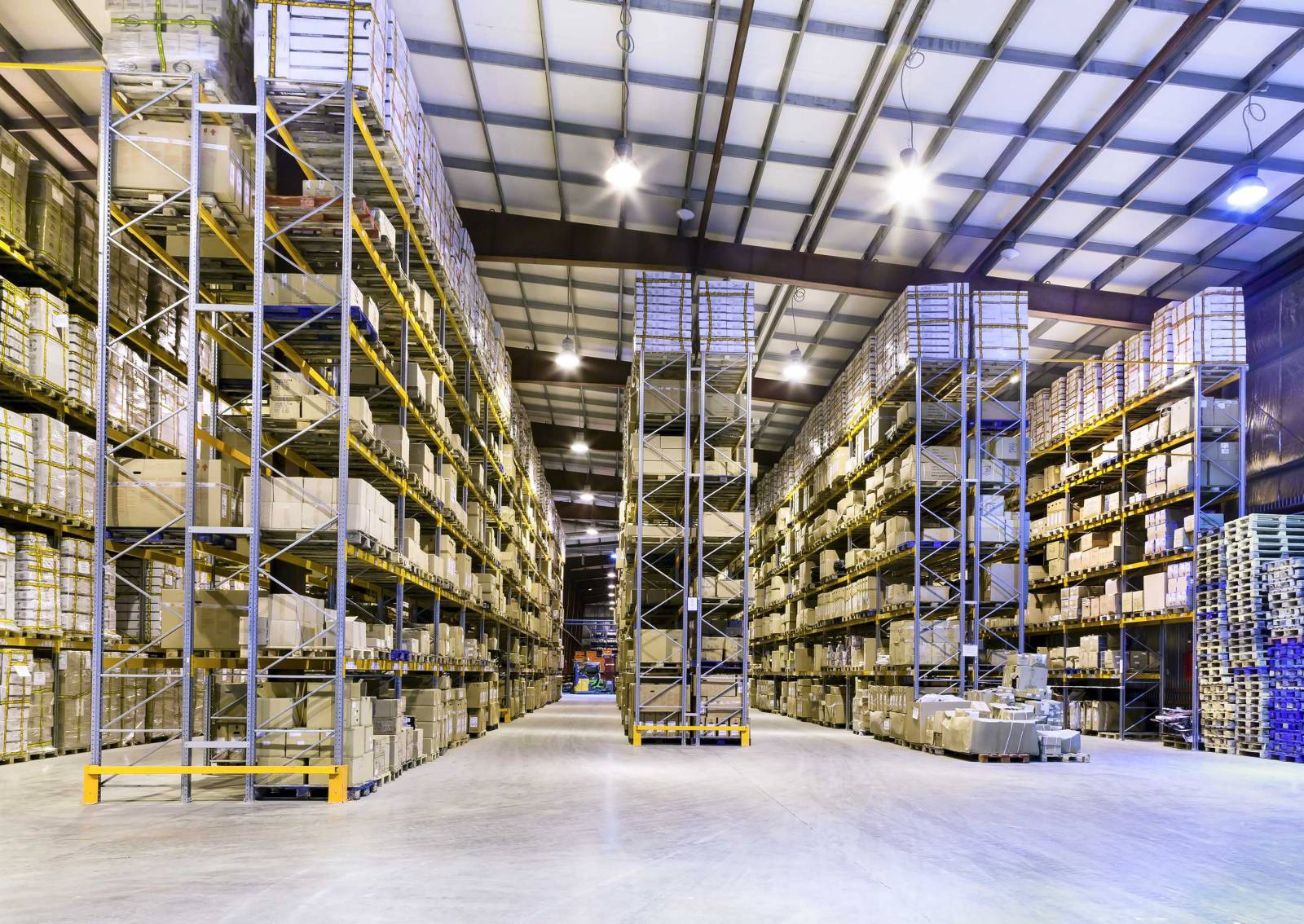 vo veľkom komplexe budovy sa nachádza niekoľko firiem 
Budova je rozdelená na dva veľké sklady s tovarom v regáloch a kancelárske priestory s výhľadom na sklad a na zamestnancov
My sme počas 2 týždňov pracovali v kancelárskych priestoroch
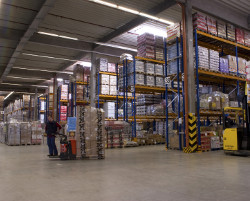 IV.A šk. rok 2019/2020
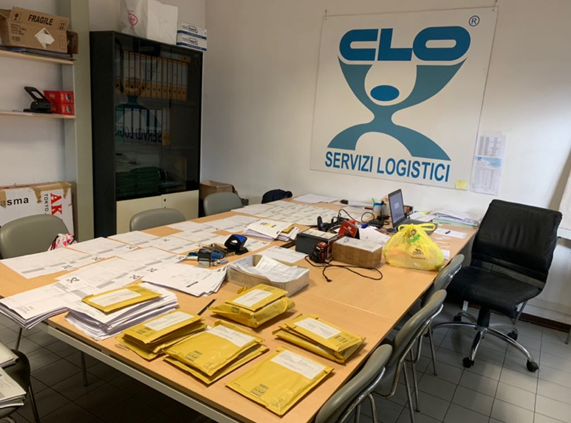 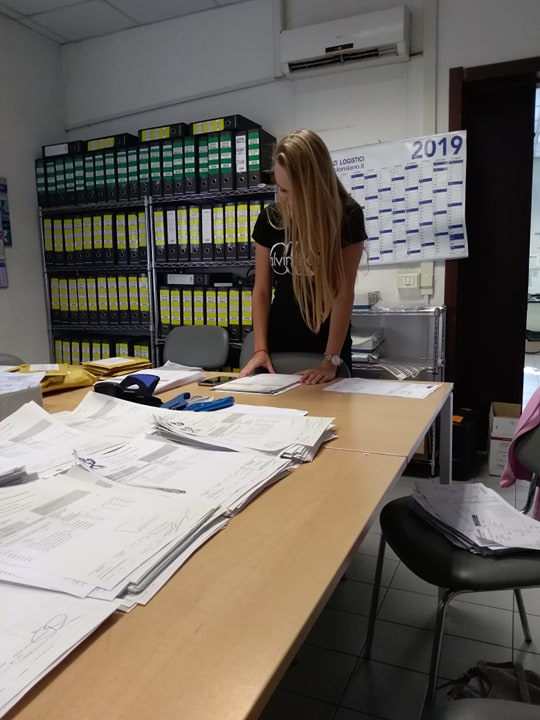 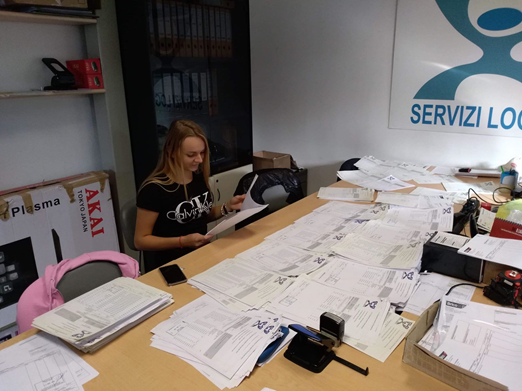 IV.A šk. rok 2019/2020
Pracovný čas
Môj pracovný čas bol od 9:00 do 13:00 od pondelka do piatku
Pracovný čas zamestnancov:

			Pondelok     9:00     16:00  
			Utorok         9:00     16:00
			Streda           9:00     16:00
			Štvrtok         9:00    16:00
			Piatok            9:00    16:00
			Sobota            Zatvorené
			Nedeľa             Zatvorené
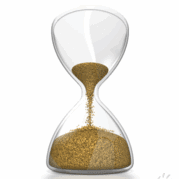 IV.A šk. rok 2019/2020
Dokumenty
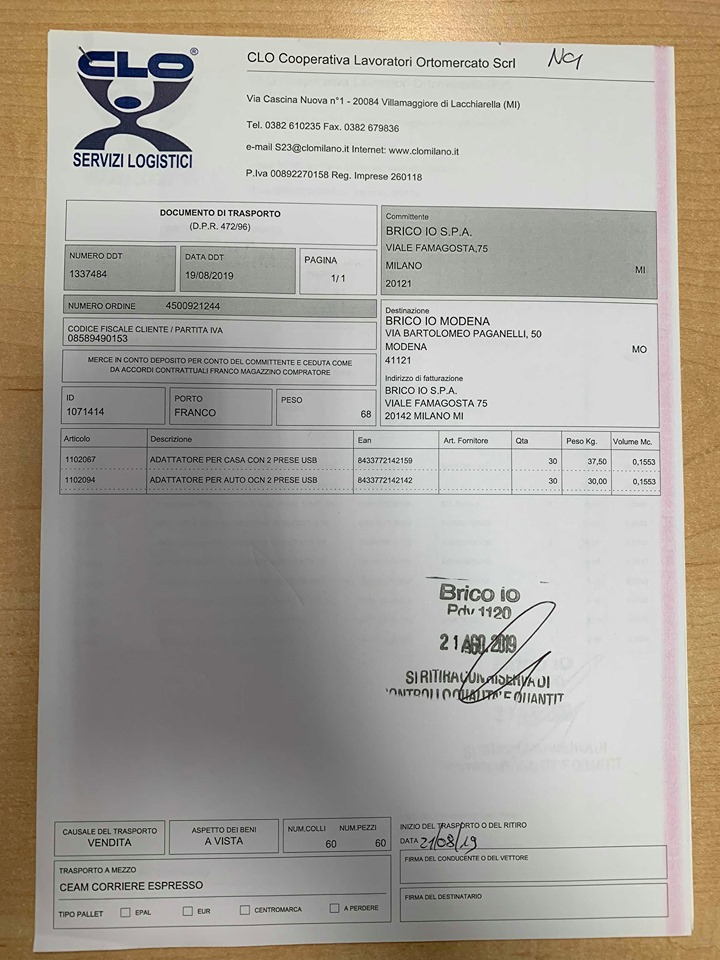 Objednávka
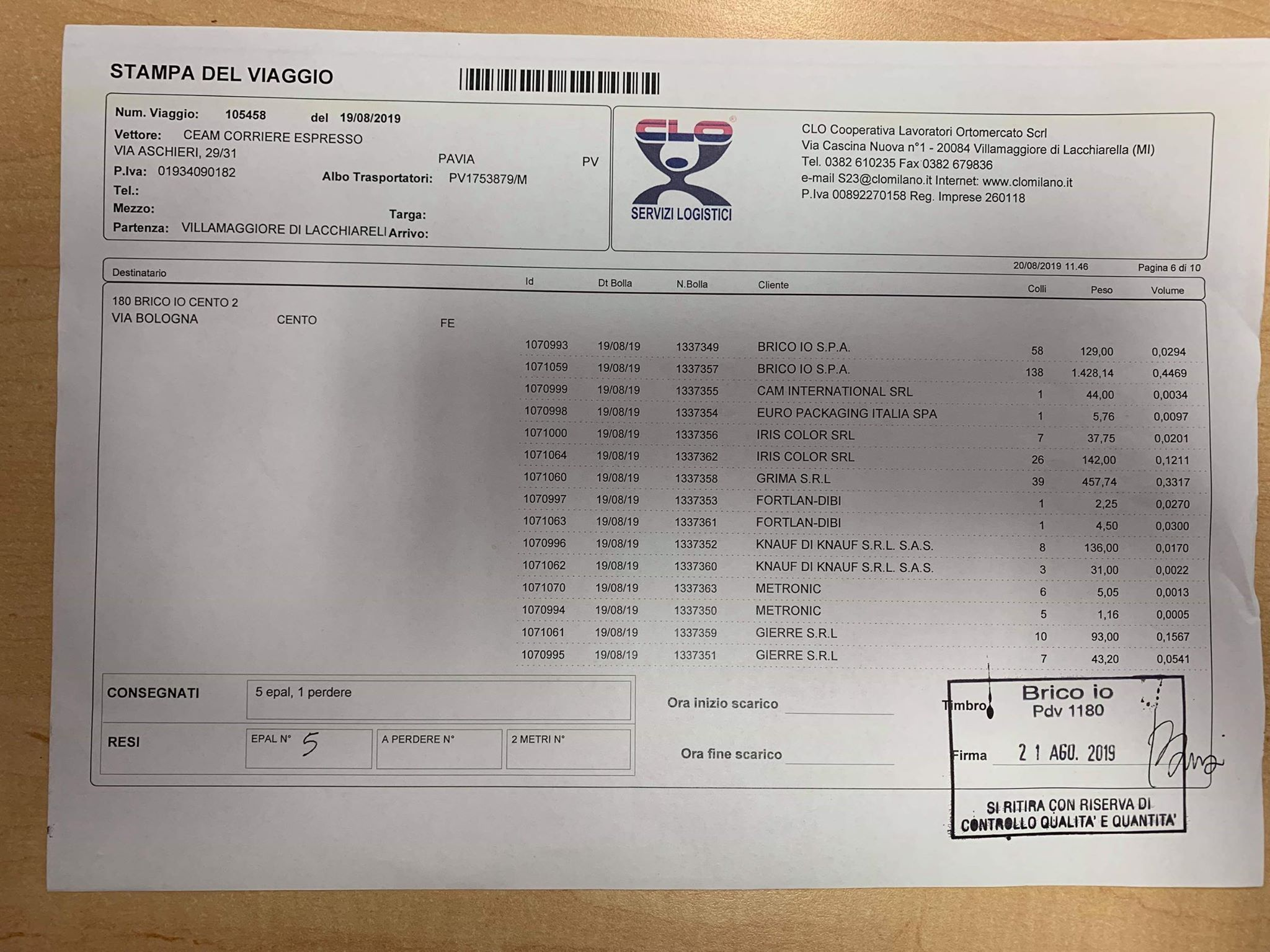 Faktúra
IV.A šk. rok 2019/2020
Záver
Stáž v Miláne bola pre mňa obrovskou skúsenosťou. Dala mi možnosť vyskúšať si na 2 týždne život vo Veľkomeste, zlepšiť si komunikáciu v angličtine a spoznať krásne a historické mesto Miláno. Zažili sme veľa krásnych zážitkov a spoznala som veľa skvelých ľudí. So svojou prácou počas praxe som bola spokojná. Práca NEBOLA Veľmi Náročná. Som veľmi rada za túto skúsenosť a možnosť, ktorú sme získali vďaka programu Erasmus+. Určite by som zahraničnú prax odporučila vyskúšať aj ostatným študentom.
IV.A šk. rok 2019/2020
Zdroje
Informácie získané počas praxe
http://www.clomilano.eu
https://cz.linkedin.com/company/clo-servizi-logistici---clo-scrl
http://www.clomilano.eu/?page_id=31
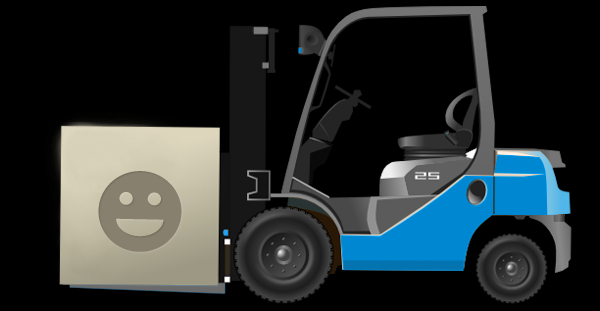 IV.A šk. rok 2019/2020
Ďakujem za pozornosť!
IV.A šk. rok 2019/2020